ECEN 616, Spring 2025Methods of Electric Power System Analysis
Class 8: Transmission Lines, Part 1
Prof. Adam Birchfield
Dept. of Electrical and Computer Engineering
Texas A&M University
abirchfield@tamu.edu
Homework
Example 1 – Solve using analytical methods and numerical methods (Forward Euler, 2nd order Runge-Kutta, trapezoidal with companion circuit approach)
Read Dommel chapters 1-3, the Noda 2009 paper, Greenwood Chapter 5 (and reference Ch. 1-4)
By Feb. 20th, solve examples 2-7 analytically.
Read these two papers by Feb. 20th:
J. R. Marti, "Accurate Modelling of Frequency-Dependent Transmission Lines in Electromagnetic Transient Simulations," in IEEE Transactions on Power Apparatus and Systems, vol. PAS-101, no. 1, pp. 147-157, Jan. 1982.
A. Morched, B. Gustavsen and M. Tartibi, "A universal model for accurate calculation of electromagnetic transients on overhead lines and underground cables," in IEEE Transactions on Power Delivery, vol. 14, no. 3, pp. 1032-1038, July 1999.
Transmission Line Characteristics
Multiple Conductors: Three phases, neutral wires, multiple circuits on the same tower or nearby towers, earth returns
Mutual inductances and capacitances
Overhead vs underground
Bundled conductors
Transposed or not
Segmented ground wires, periodic grounding
Sagging at midpoint between tower span
Frequency dependent parameters—introducing high degrees of nonlinearity
Skin effect
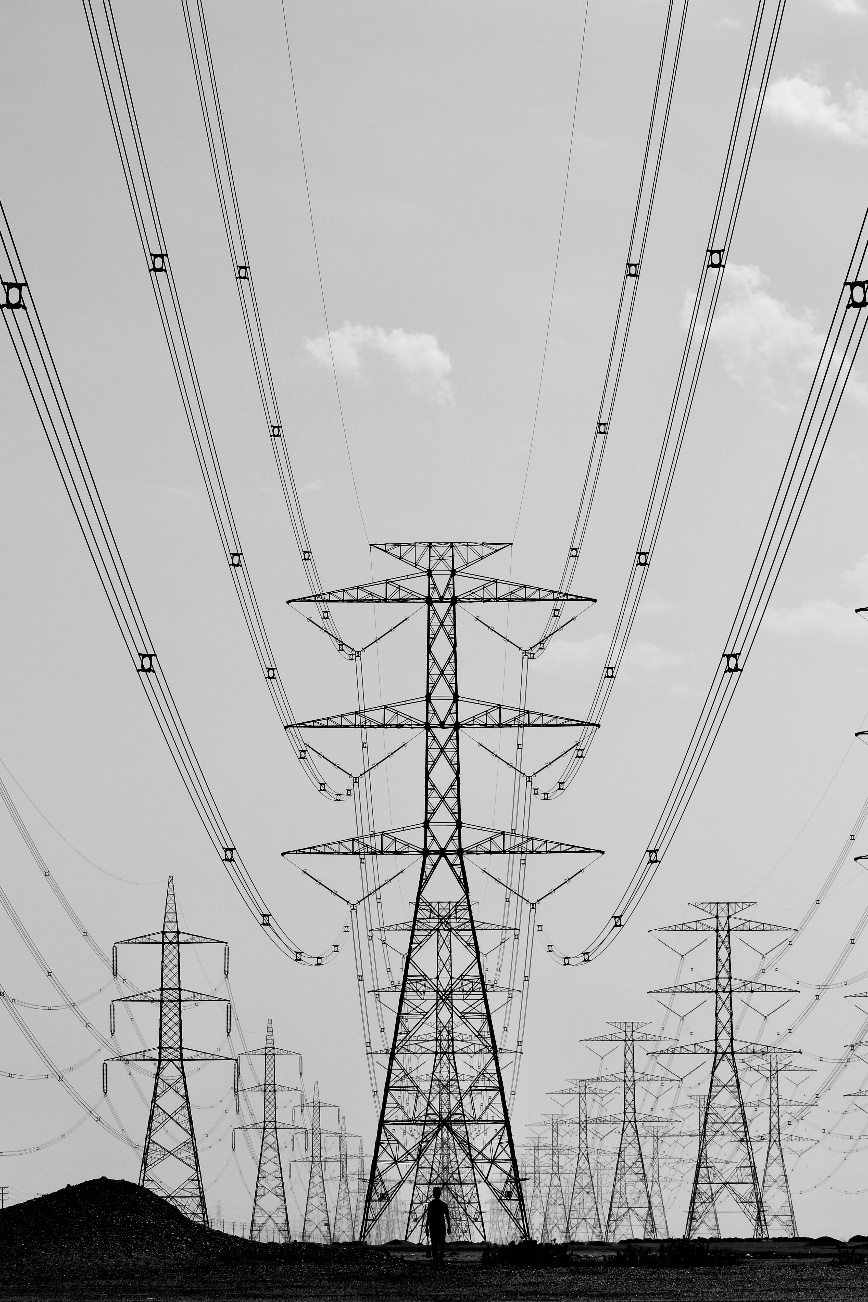 Modeling Transmission Lines
Conductor Input Data
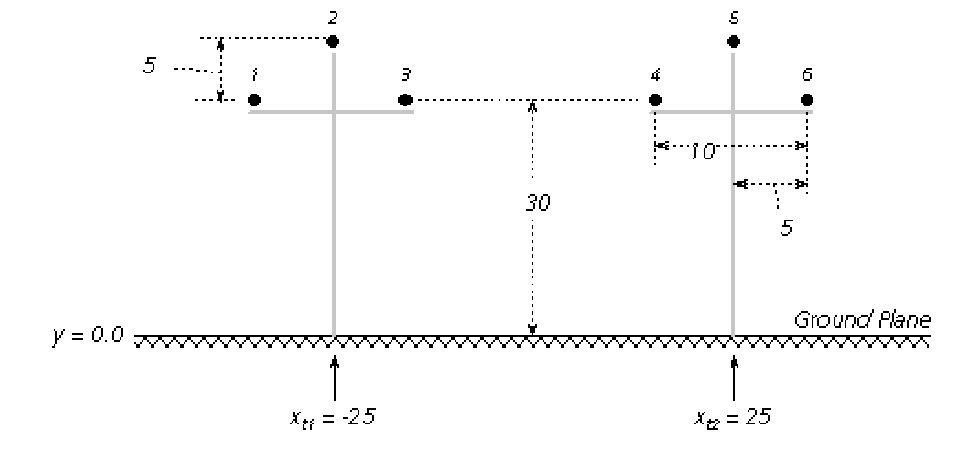 https://www.pscad.com/webhelp/ol-help.htm
Conductor Sag
Conductor sag can be approximated by reducing the effective height of the conductor by a value 2/3 of the maximum sag.
h = height at midspan + 1/3 sag
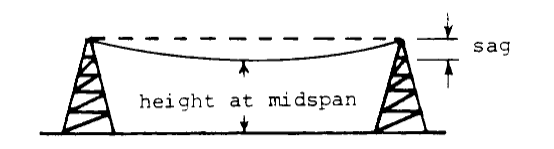 Dommel
Bundled Conductor Pictures
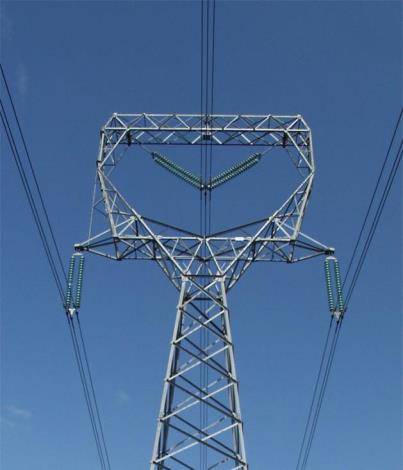 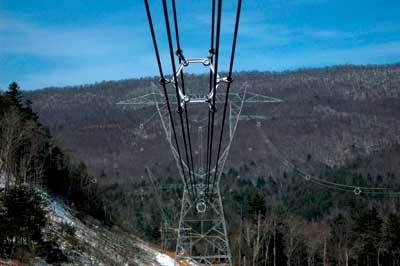 The AEP Wyoming-Jackson Ferry 765 kV line uses 6-bundle conductors. Conductors in a bundle are at the same voltage!
Photo Source: BPA and American Electric Power
Bundling
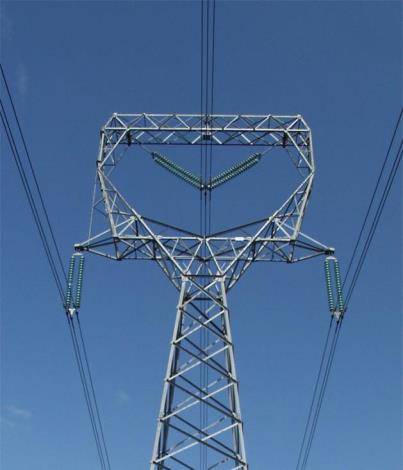 Transposition
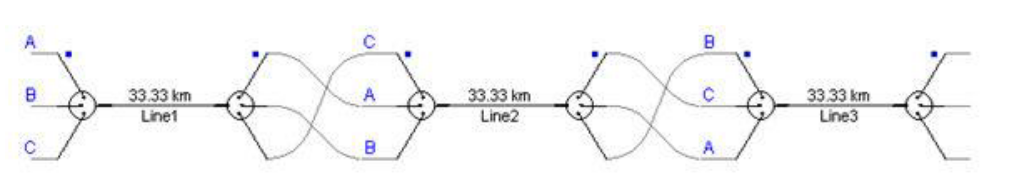 https://www.pscad.com/webhelp/ol-help.htm
Underground Cables
Underground cables may have multiple concentric layers
Each layer has its own permittivity, permeability, and conductivity
Alternating conducting and insulating layers
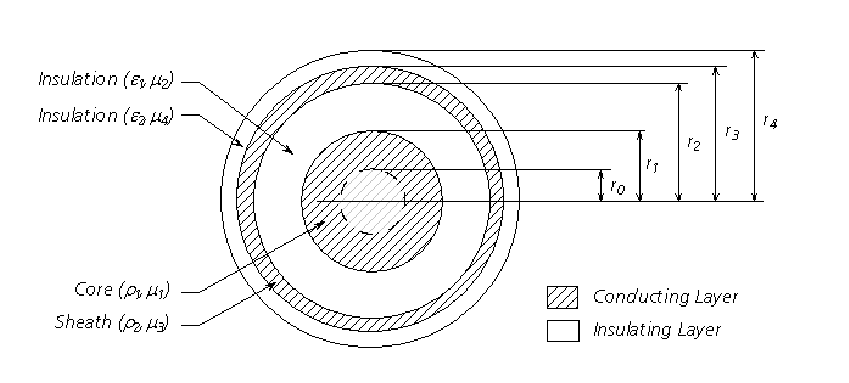 https://www.pscad.com/webhelp/ol-help.htm
Earth Return
Including the effect of the earth plane requires knowledge or assumptions about the ground’s electrical properties
One method is Carson’s method, which is fairly accurate for homogeneous earth
It uses “images” of the conductors reflected across the ground plane
Adds correction terms to R and X
There is a lot of uncertainty in ground properties
Details are in Dommel and other papers
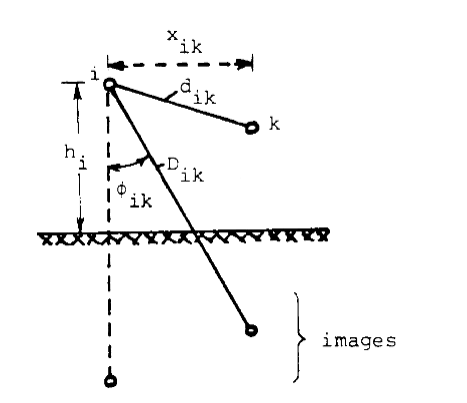 Dommel
Skin Effect
The basic calculations give R and L for dc conditions
Due to skin effect, R will be higher for higher frequencies, and L will be lower
Tables and formulas are given in Dommel to correct for these
In this figure (Dommel), the zero sequence values are affected more by the ground path
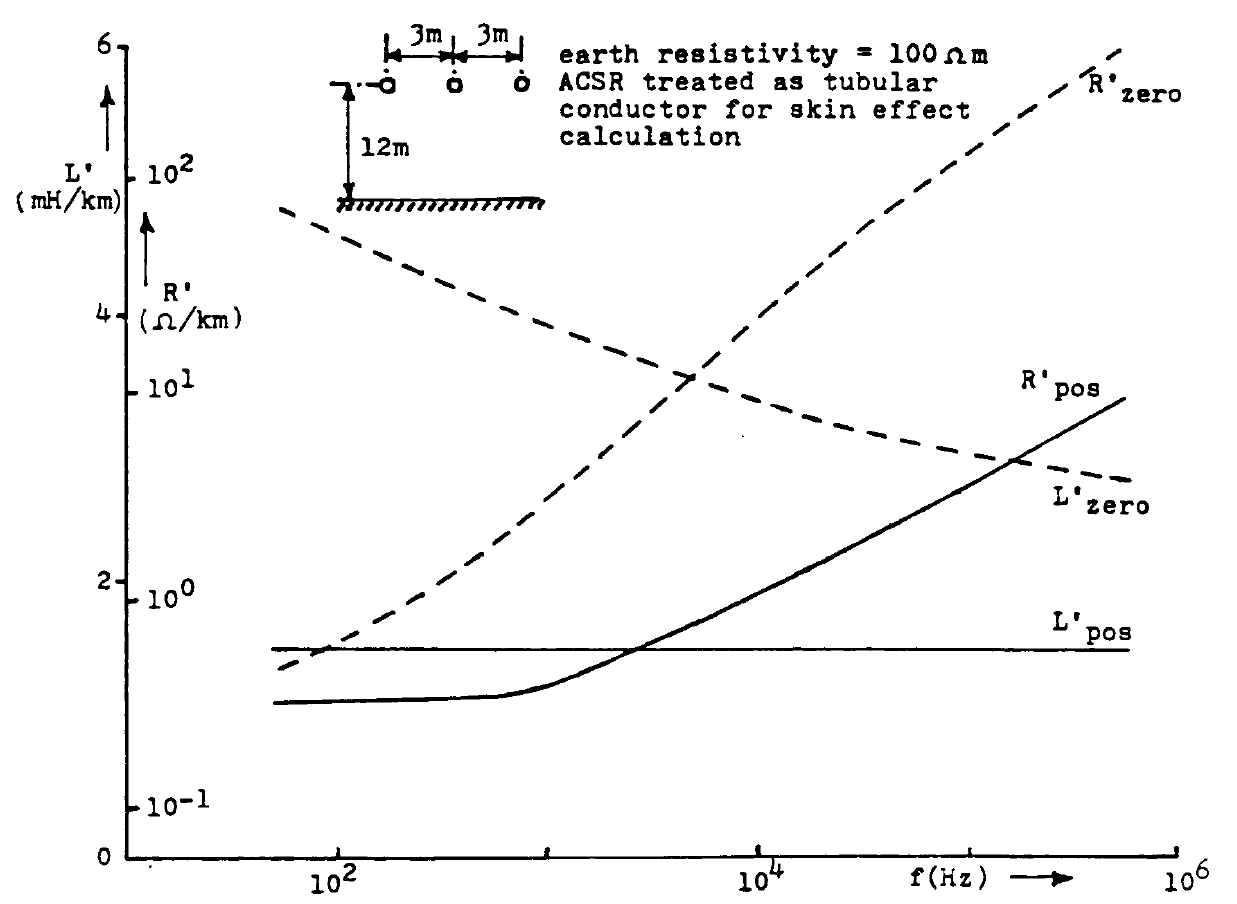 Basic Equations
Types of Line Modeling
Transmission Lines: Differential Section
Solving the Telegrapher’s Equations
Check that these solutions solve the differential equations
Boundary Conditions
Lossless Model in the Time Domain
Bergeron Model (Lossless, Single-Phase)
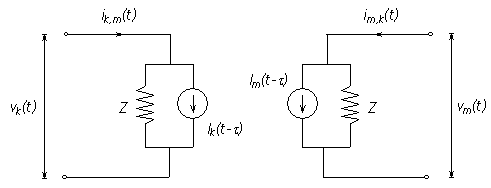 https://www.pscad.com/webhelp/ol-help.htm
Bergeron Model, with Losses
The Bergeron model approximates losses by splitting the resistance (including resistance associated with ground earth return) into fourths
¼ at each end, ½ in the middle
Approximate the line as two lossless lines with ½ length each
Again, we require just one frequency
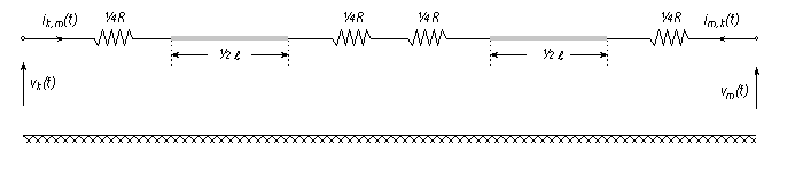 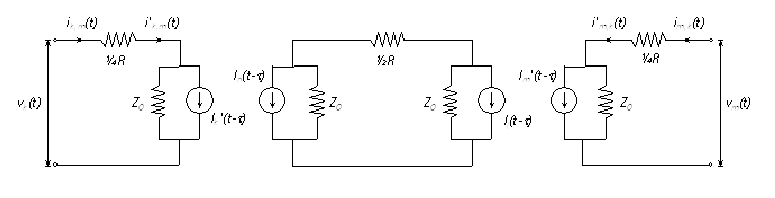